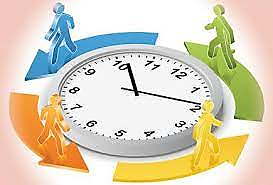 Як мотивувати себе?
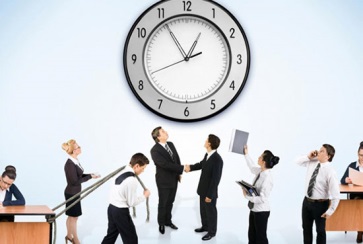 🤓  Людина так влаштована, що не може працювати постійно в одному режимі. 
😩  Періодично відбувається занепад сил, опускаються руки і зовсім не хочеться нічого робити. 
😉  У цей момент важливо себе підбадьорити і мотивувати, щоб повернутися у стрій.
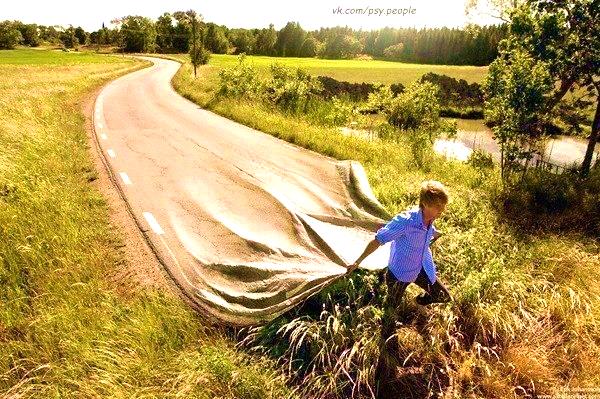 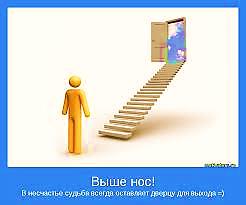 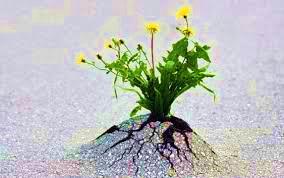 Як це зробити правильно та ефективно ???
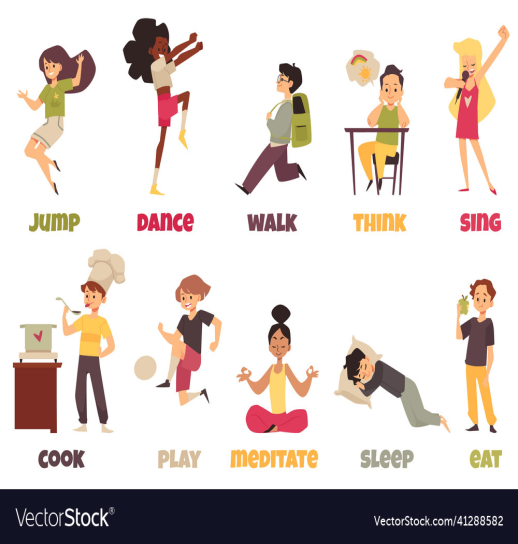 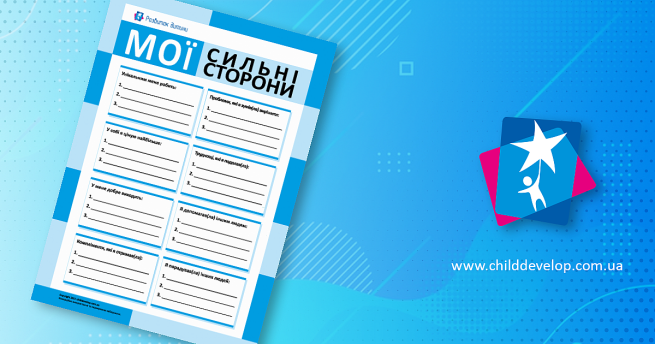 Займіться тим, що вам подобається. 
✅ Коли мотивація на 0% — складно просто встати і приступити до виконання  
будь-якої роботи, тому, щоб запустити когнітивні процеси, почніть з розминання. Саме таким  розминанням може стати виконання справ, які приносять вам задоволення. 
✅ Ці дії покращать настрій і допоможуть повернути натхнення, в результаті у вас з'явиться більше сил на виконання робочих завдань.
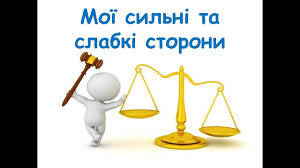 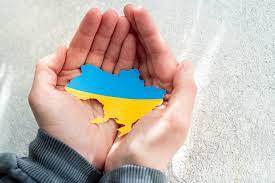 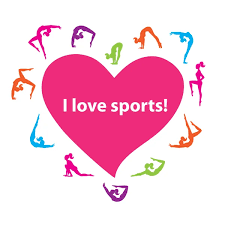 Згадайте про свої сильні якості та сторони. 
📌 Сумнів у собі та своїх можливостях — часта причина втрати сил і небажання щось робити. 
📌 Нагадуйте собі про свої досягнення та переваги. Похваліть себе за навички, які у вас добре розвинені, та почніть діяти.
Святкуйте дуже маленькі перемоги. 
📌  Це допоможе створити позитивні навички. Не обов'язково щоразу купувати торт. Достатньо просто відзначити, що трапилося щось хороше.
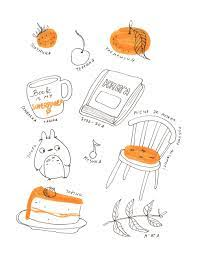 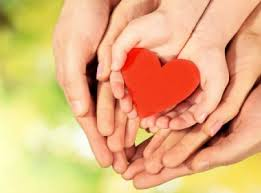 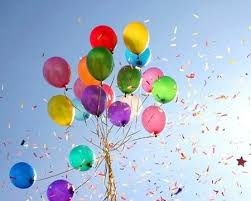 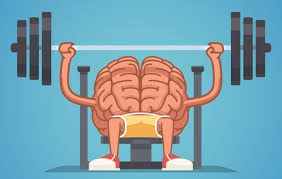 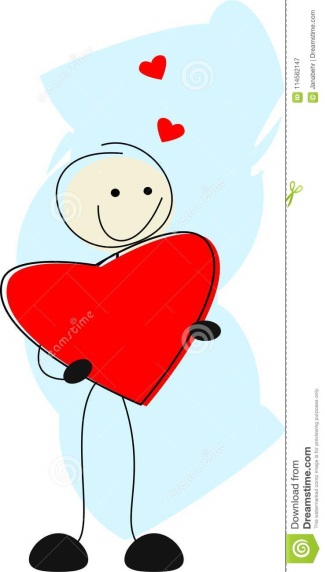 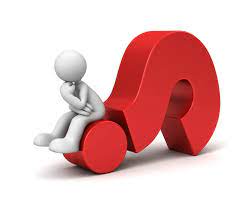 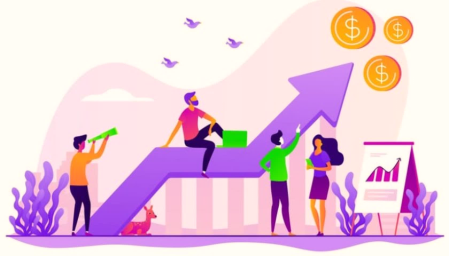 Зосередьтеся на вирішенні проблеми. 
✅ Тут важлива концентрація не на самій проблемі, а саме на її вирішенні. 

Продумайте усі можливі варіанти.
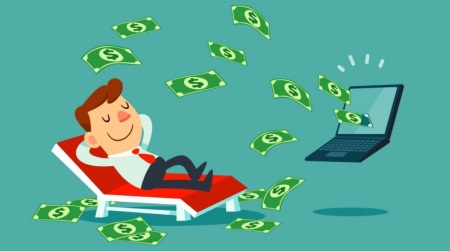 Слідкуйте за своїм здоров'ям. 
📌 Погане самопочуття сильно відволікає від роботи та знижує рівень продуктивності. 
📌 Займайтеся танцями, спортом, бувайте на свіжому повітрі.
Робіть те, що любите та чим можна заробляти. 
📌 Успіх у будь-якій справі ґрунтується на поєднанні пристрасті та досвіду. Але будьте обережні. 

Переконайтеся, що зможете заробляти на результатах цієї діяльності. 
📌 Далеко не все, що нам подобається, може приносити реальний дохід, що рано чи пізно призведе до вигоряння.
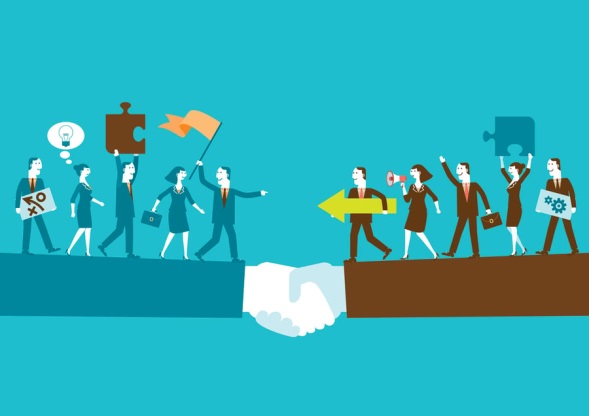 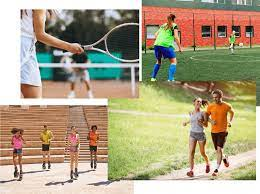 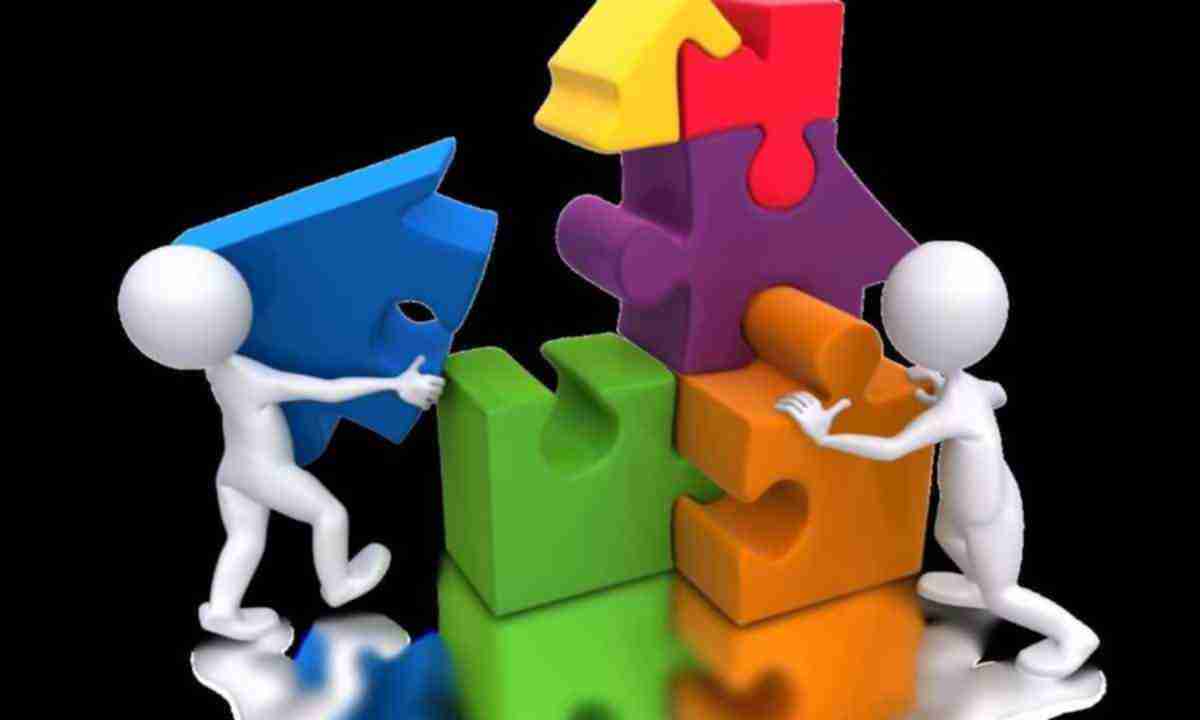